Protocole sanitaire
Rentrée 2020
Académie de Dijon / Collège Saint-Exupéry de Montceau les Mines
1
17/03/2020
1
Sommaire
Préambule
 Préalable et Rôle des parents
 Les règles de distanciation physique
 L’application des gestes barrière
3.1 Le lavage des mains
3.2 Le port du masque
4. La limitation du brassage d’élèves
5. Le nettoyage et la désinfection des locaux et matériels
6. Protocole de prise en charge
Académie de Dijon / Collège Saint-Exupéry de Montceau les Mines
2
Préambule
Le présent protocole précise les modalités pratiques de fonctionnement du collège à compter de la rentrée scolaire 2020 dans le respect des prescriptions émises par les autorités sanitaires. Les règles relatives à la distanciation et à la limitation du brassage sont assouplies.
Il repose sur les prescriptions émises par le ministère des solidarités et de la santé au vu des avis rendus par le Haut Conseil de la Santé Publique, en dernier lieu le 7 juillet 2020, ainsi que sur les dispositions réglementaires en vigueur à la date de la rentrée.
Le principe est celui d’un accueil de tous les élèves, à tous les niveaux et sur l’ensemble du temps scolaire, dans le respect des prescriptions émises par les autorités sanitaires.
Dans l'hypothèse où la situation sanitaire exigerait des mesures plus strictes, du fait d'une circulation active du virus sur tout ou partie du territoire national, un plan de continuité pédagogique a été mis en place pour assurer l'enseignement à distance.
L’ensemble de ces mesures s’applique également aux autres lieux de travail notamment les centres médico-scolaires ou les centres d’information et d’orientation.
Académie de Dijon / Collège Saint-Exupéry de Montceau les Mines
3
Préalable et Rôle des parents
Les parents d’élèves jouent un rôle essentiel. Ils s’engagent à ne pas mettre leurs enfants au collège  en cas de fièvre (38 °C ou plus) ou en cas d’apparition de symptômes évoquant la Covid-19 chez l’élève ou dans sa famille. 
De même, les élèves ayant été testés positivement au SARSCov2, ou dont un membre du foyer a été testé positivement, ou encore identifiés comme contact à risque ne doivent pas se rendre dans l’école ou l’établissement scolaire. Ils en informent le responsable d’établissement.
Le retour à l’école ou à l’établissement se fera dans les conditions définies par la stratégie de gestion des cas possibles, des cas confirmés, des contacts à risques et des « clusters » (test négatif ou respect des délais prescrits par les autorités sanitaires).
Les personnels doivent s’appliquer les mêmes règles.
L’accès des accompagnateurs aux bâtiments scolaires n’est pas interdit. Il doit néanmoins se limiter au strict nécessaire et se faire après nettoyage et désinfection des mains. Ils doivent porter un masque de protection et respecter une distanciation physique d’au moins un mètre.
Académie de Dijon / Collège Saint-Exupéry de Montceau les Mines
4
Les règles de distanciation physique 




Dans les espaces clos (salles de classe, ateliers, bibliothèques, réfectoires, cantines, internats, etc.), la distanciation physique n’est pas obligatoire lorsqu’elle n’est pas matériellement possible ou qu’elle ne permet pas d’accueillir la totalité des élèves. Néanmoins, les espaces sont organisés de manière à maintenir la plus grande distance possible entre les élèves notamment dans les salles de classe et les espaces de restauration.
Dans les espaces extérieurs, la distanciation physique ne s’applique pas.
Les élèves de plus de 11 ans doivent porter le masque de protection, dans les espaces clos et extérieurs, lors de leurs déplacements ainsi qu’en classe.
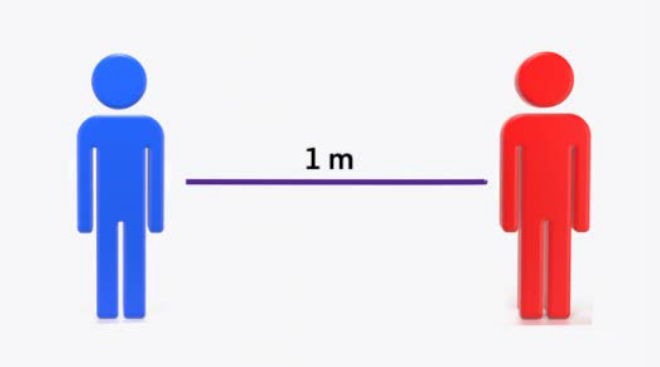 Académie de Dijon / Collège Saint-Exupéry de Montceau les Mines
5
L’application des gestes barrière au collège

Les gestes barrière doivent être appliqués en permanence, partout, et par tout le monde. Ce sont les mesures de prévention individuelles les plus efficaces, à l’heure actuelle, contre la propagation du virus.
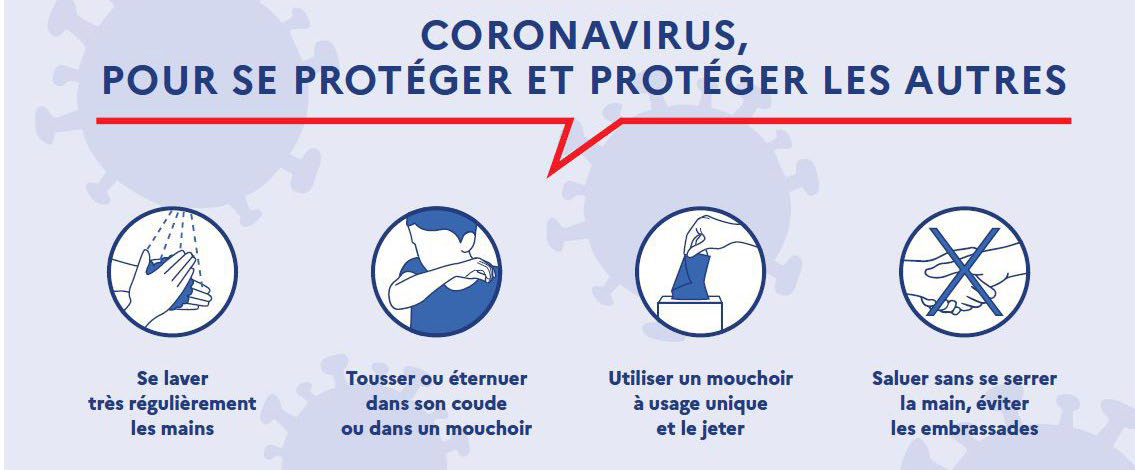 Académie de Dijon / Collège Saint-Exupéry de Montceau les Mines
6
Le lavage des mains 

Le lavage des mains est essentiel. Il consiste à laver à l’eau et au savon toutes les parties des mains pendant au moins 30 secondes, avec un séchage soigneux, si possible en utilisant une serviette en papier jetable, ou sinon en laissant sécher ses mains à l’air libre. Les serviettes à usage collectif sont à proscrire. 
À défaut, l’utilisation d’une solution hydroalcoolique peut être envisagée.
Le lavage des mains aux lavabos peut se réaliser sans mesure de distance physique. 

Au collège :
À l’arrivée des élèves le matin : de la solution hydroalcoolique sera dispensée à chaque élève, à la grille d’entrée
À la fin des récréations (de 10h et 16h) et à 14h : une noix de solution hydroalcoolique sera dispensée à chaque élève par l’encadrant à l’entrée de la salle de cours
A la restauration scolaire: les élèves se laveront les mains dans les sanitaires du préau avant de monter au self, par classe (pas de brassage d’élèves)
Académie de Dijon / Collège Saint-Exupéry de Montceau les Mines
7
Le port du masque 

Pour les personnels 
Le port d’un masque « grand public » est obligatoire pour les personnels en présence des élèves et de leurs responsables légaux ainsi que de leurs collègues, tant dans les espaces clos que dans les espaces extérieurs. 
Lorsque le masque n’est pas utilisé, il peut être soit suspendu à une accroche isolée, soit replié sans contacts extérieur/intérieur (ne pas le rouler) et stocké dans une pochette individuelle. 

Pour les élèves 
Le port du masque « grand public » est obligatoire dans les espaces clos ainsi que dans les espaces extérieurs (sauf activité incompatible type prise de repas, pratiques sportives).
L’avis du médecin référent détermine les conditions du port du masque pour les élèves présentant des pathologies.
Il appartient aux parents de fournir deux masques par jour, soit un par demi-journée, à leurs enfants et de prévoir un sachet par jour pour le changement et le stockage du masque usagé.
Académie de Dijon / Collège Saint-Exupéry de Montceau les Mines
8
La limitation du brassage des élèves 

La limitation du brassage entre classes, niveaux et groupes d’élèves n’est plus obligatoire. Au collège, le déroulement de la journée et les activités scolaires sont organisées pour limiter, autant que possible, les regroupements et les croisements importants. Les arrivées et départs sont particulièrement étudiés pour limiter au maximum les regroupements d’élèves et/ou de parents. Les personnels ainsi que les collégiens portent un masque durant tous leurs déplacements. 
Au collège, les cours sont assurés selon le principe une « classe = une salle » sauf pour les cours nécessitant une salle spécifique (musique, arts plastiques, sciences…).
De même, la limitation du brassage dans les transports scolaires n’est plus obligatoire. Toutefois, les collégiens doivent porter un masque.
Les entrées dans les bâtiments seront séparées selon le lieu de déplacement, les portes coupe-feu délimitant les zones d’accès.
L’accès à la restauration scolaire se fait par classe, la salle de restauration est organisée sans brassage d’élèves, sur le principe « une même classe = une zone de tables ».
Académie de Dijon / Collège Saint-Exupéry de Montceau les Mines
9
Le nettoyage et la désinfection des locaux et matériels 
Le nettoyage et la désinfection des locaux et des équipements sont une composante essentielle de la lutte contre la propagation du virus. 
Un nettoyage des sols et des grandes surfaces (tables, bureaux) est réalisé au minimum une fois par jour. 
Un nettoyage désinfectant des surfaces les plus fréquemment touchées par les élèves et personnels dans les salles, ateliers et autres espaces communs (comme les poignées de portes) est également réalisé au minimum une fois par jour. 
Les encadrants ont un produit désinfectant à leur disposition dans chaque salle, en complément du nettoyage journalier.
Les tables du réfectoire sont nettoyées et désinfectées après chaque service. 
L’accès aux jeux, aux bancs et espaces collectifs extérieurs est autorisé. La mise à disposition d’objets partagés au sein d’une même classe ou d’un même groupe constitué (ballons, jouets, livres, jeux, journaux, dépliants réutilisables, crayons, etc.) est permise.

La ventilation des classes et autres locaux 
L’aération des locaux est la plus fréquente possible et dure au moins 15 minutes à chaque fois. Les salles de classe ainsi que tous les autres locaux occupés pendant la journée sont aérés le matin avant l’arrivée des élèves (par un personnel agent), pendant chaque récréation (par l’encadrant), au moment du déjeuner (par l’encadrant) et pendant le nettoyage des locaux (par l’encadrant avant de quitter à la fin des cours). Cette aération doit avoir lieu au minimum toutes les 3 heures.
Académie de Dijon / Collège Saint-Exupéry de Montceau les Mines
10
Protocole de prise en charge

Elève présentant des signes de COVID

CONDUITE A TENIR si un élève présente des signes de COVID de survenue brutale (toux, éternuement, essoufflement, mal de gorge, fatigue, troubles digestifs, sensation de fièvre, fièvre…)
En cas de signes de gravité ou de détresse respiratoire appeler le 15
- Isoler l’élève dans la salle bleue dédiée. 
- Lui faire porter un masque ainsi qu’à la personne chargée de sa surveillance. 
- Prendre la température de l’élève (thermomètre sans contact à disposition). 
- Prévenir les parents pour qu’ils viennent chercher l’enfant et les autres enfants vivant dans le même foyer le cas échéant. 
- Informer immédiatement les services académiques de la suspicion d’un cas pour être mis en relation avec un professionnel de santé de l’Education nationale.
 Numéro unique:03.85.22.55.31
Académie de Dijon / Collège Saint-Exupéry de Montceau les Mines
11
Dans le cadre du protocole de partenariat avec l’ARS, le service de santé de l’éducation nationale, en collaboration avec l’établissement, sera en charge du signalement à l’ARS et de l’identification des cas contacts en milieu scolaire.

Rappel aux parents de la procédure de prise en charge d’un cas suspect, à savoir :
• Eviter les contacts et renforcer les gestes barrière
• Consulter le médecin traitant le plus rapidement possible pour prise en charge.
- Demander le nettoyage approfondi (nettoyage/désinfection), après aération, de la pièce dans laquelle l’élève a été isolé ainsi que sa salle de classe.
- Demander à la famille de communiquer le résultat du test dès qu’il sera connu.
- Transmettre sans délai l’information au Numéro unique immédiatement pour conduite à tenir.
L’élève ne pourra revenir en classe qu’après un avis du médecin traitant, du médecin de la plateforme COVID de l’ARS ou du médecin de l’Education nationale.
Académie de Dijon / Collège Saint-Exupéry de Montceau les Mines
12
Adulte présentant des signes de COVID

CONDUITE A TENIR si un adulte présente des signes de COVID ( fatigue, éternuement, fièvre ou sensation de fièvre…)
- Retour immédiat à domicile ou isolement dans la salle bleue dédiée, dans les deux cas avec port d’un masque
En cas de signes de gravité ou de détresse respiratoire appeler le 15
 - Rappeler la procédure de prise en charge d’un cas suspect : éviter les contacts et renforcer les gestes barrière, consulter le médecin traitant le plus rapidement possible pour prise en charge
 - Informer immédiatement les services académiques de la suspicion d’un cas pour être mis en relation avec un professionnel de santé de l’Education nationale aide et conseils
Numéro unique 03 85 22 55 31
Dans le cadre du protocole de partenariat avec l’ARS, le service de santé de l’éducation nationale, en collaboration avec l’établissement, sera en charge du signalement à l’ARS et de l’identification des cas contacts en milieu scolaire.
- Prévenir l’IA DASEN
 - Demander le nettoyage approfondi (nettoyage/désinfection ) de la salle de classe de l’adulte en fin de journée et le cas échéant de la pièce d’isolement si elle a été utilisée
 - Demander à la personne concernée de communiquer le résultat du test dès qu’il sera connu
 - Transmettre sans délai l’information au numéro unique pour conduite à tenir
Académie de Dijon / Collège Saint-Exupéry de Montceau les Mines
13
MERCI
POUR VOTRE ATTENTION ET VOTRE COLLABORATION
AU RESPECT DE CE PROTOCOLE
POUR LA SECURITE DE TOUS
Académie de Dijon / Collège Saint-Exupéry de Montceau les Mines
14